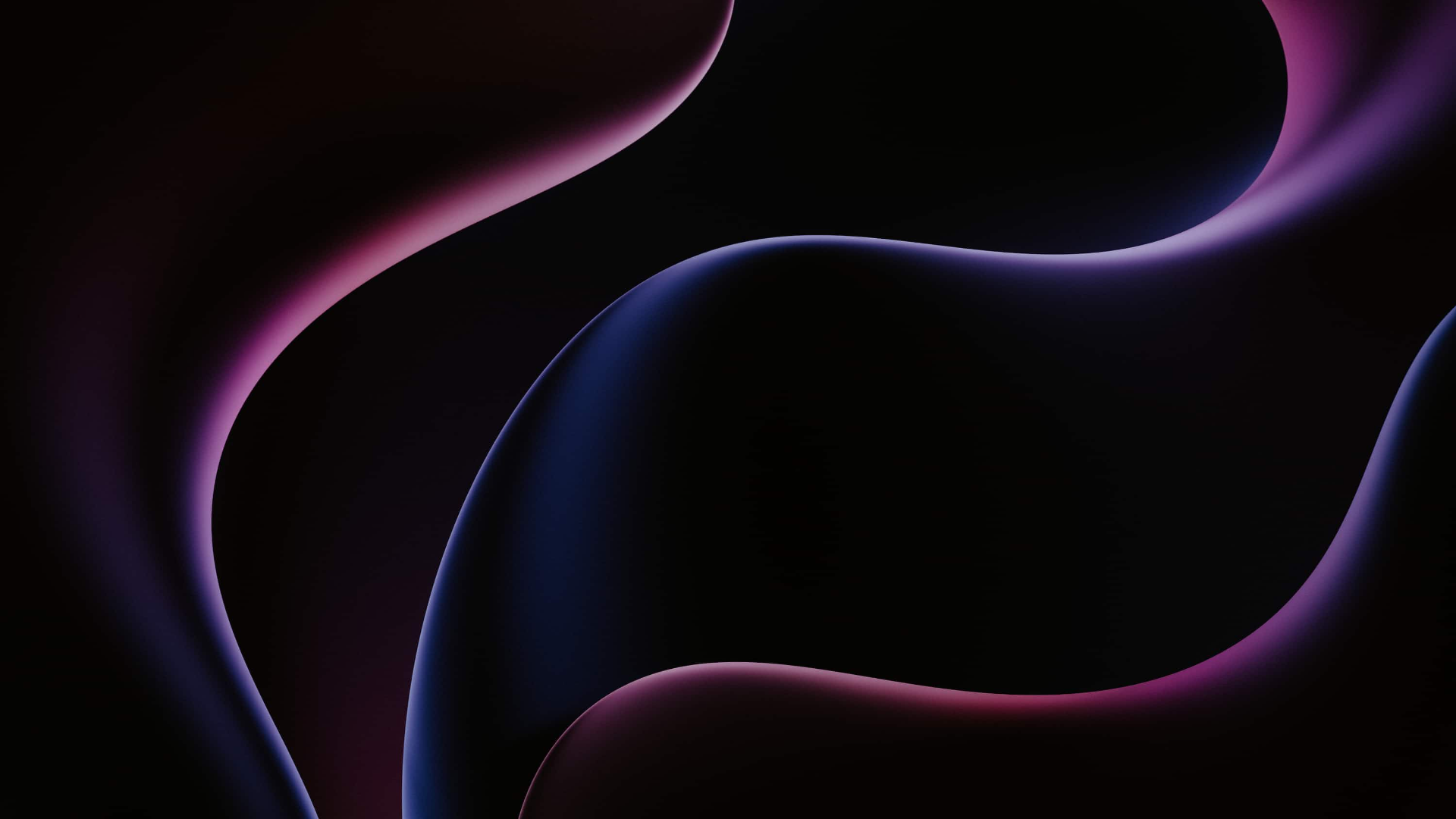 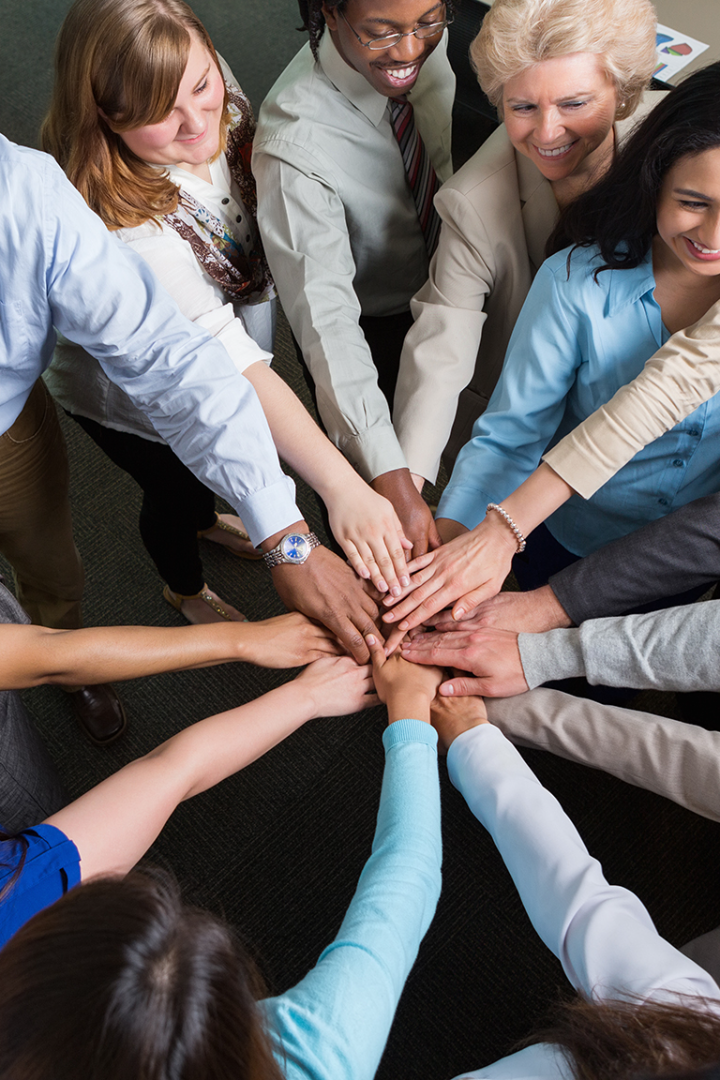 Advanced Communication Skills for Managers
Welcome to our comprehensive guide on developing advanced communication skills for managers. In this course, you will learn how effective communication can enhance your leadership abilities, foster teamwork, and drive business success.
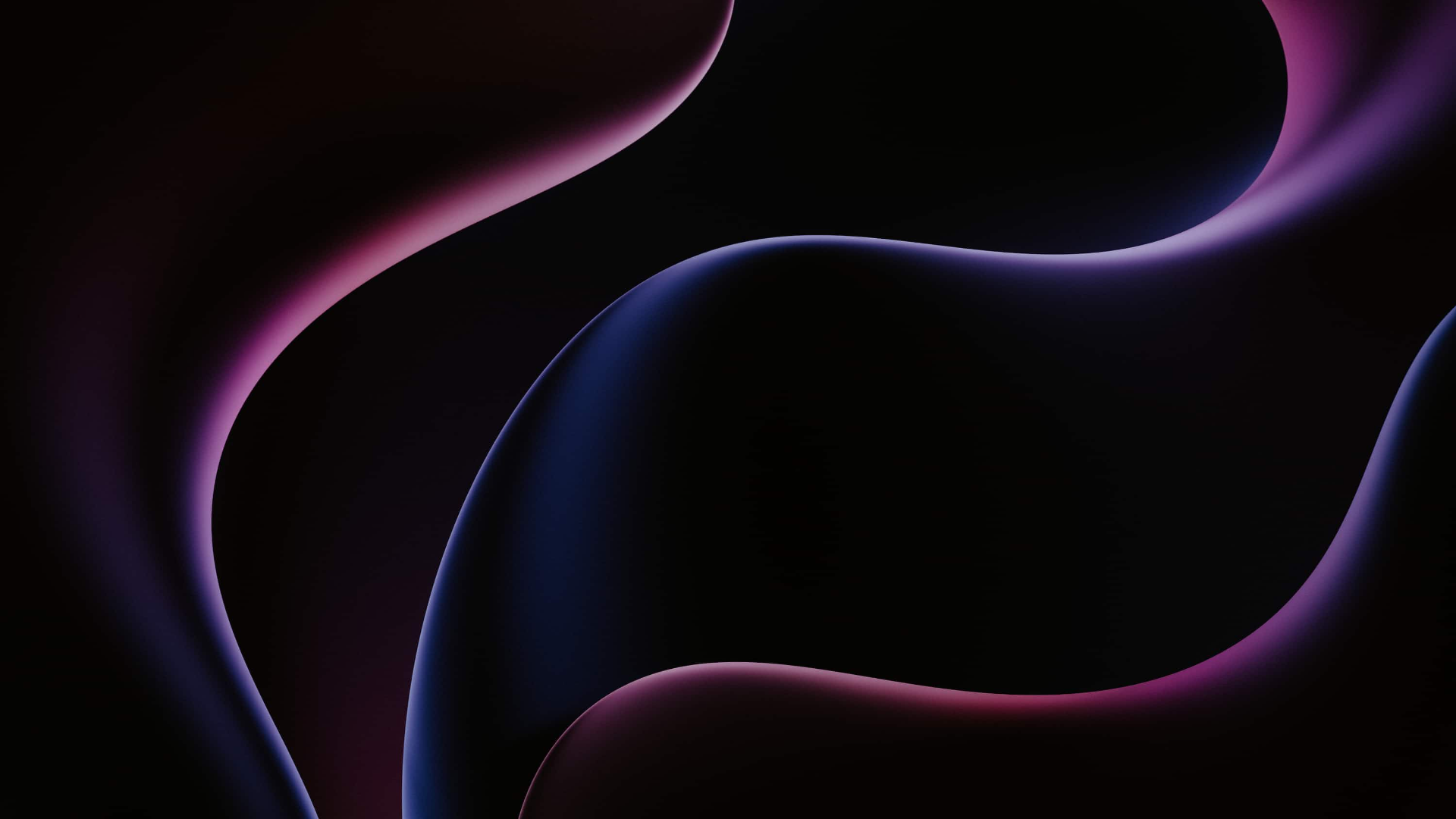 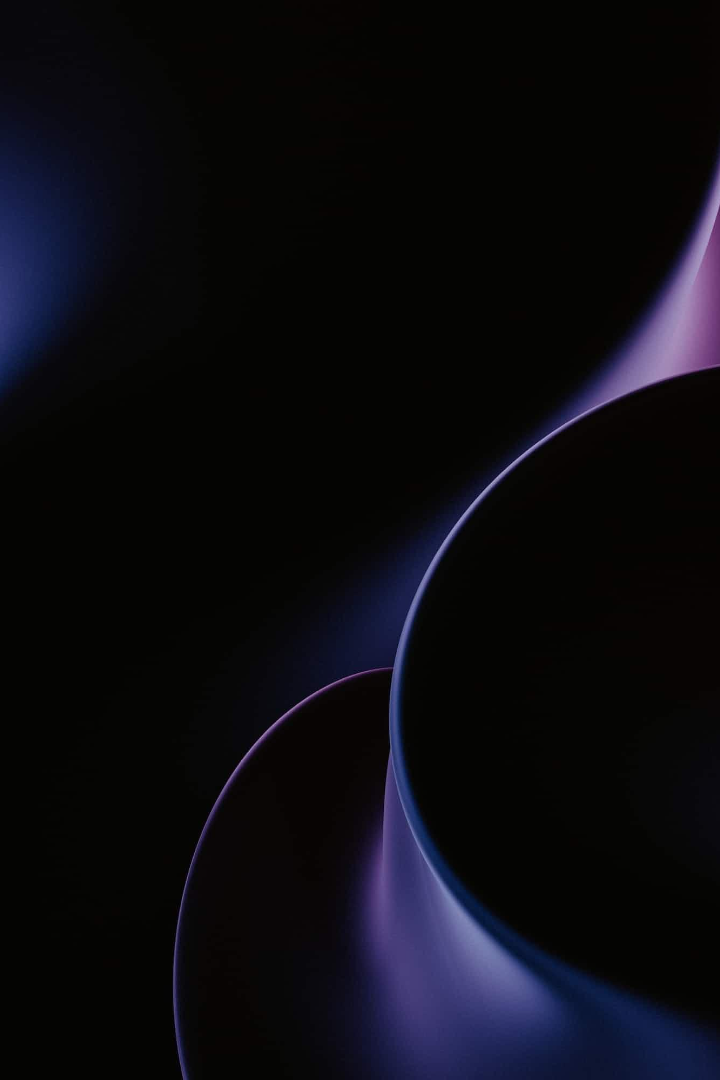 The Importance of Advanced Communication Skills
Discover why managers with advanced communication skills are more successful. Improve your ability to motivate and inspire your team, resolve conflicts, and build strong relationships with stakeholders.
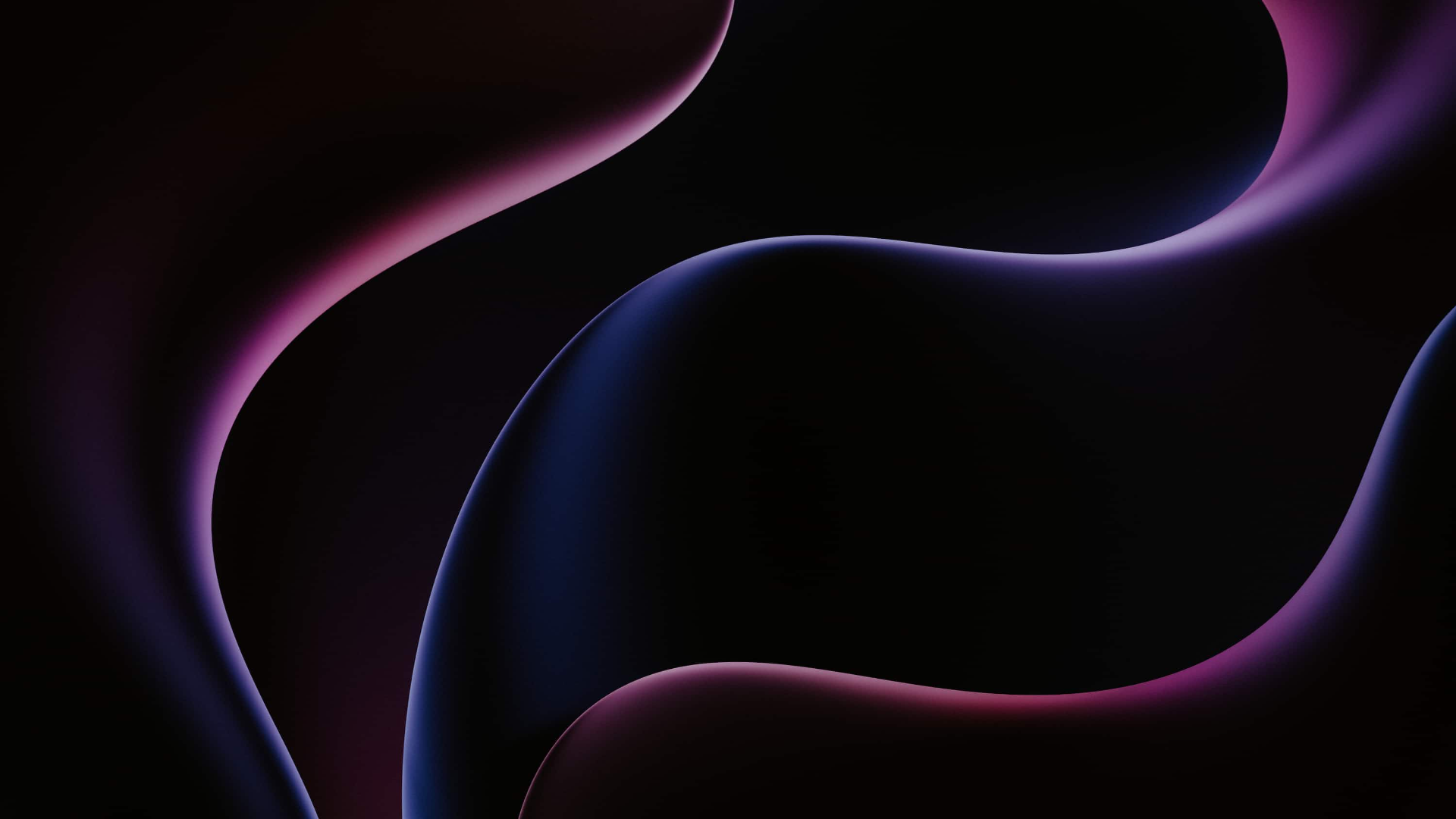 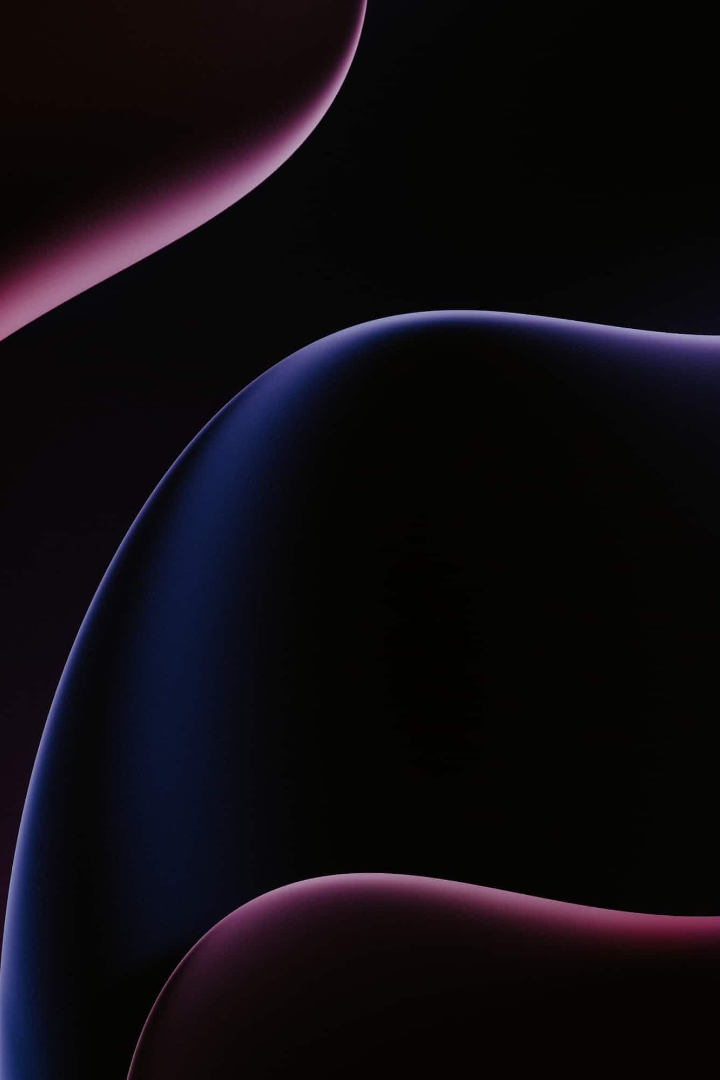 Mastering Verbal Communication
Enhance your vocal delivery, language, and public speaking skills. Learn how to communicate assertively, motivate your team through powerful speeches, and run effective meetings that engage and inspire.
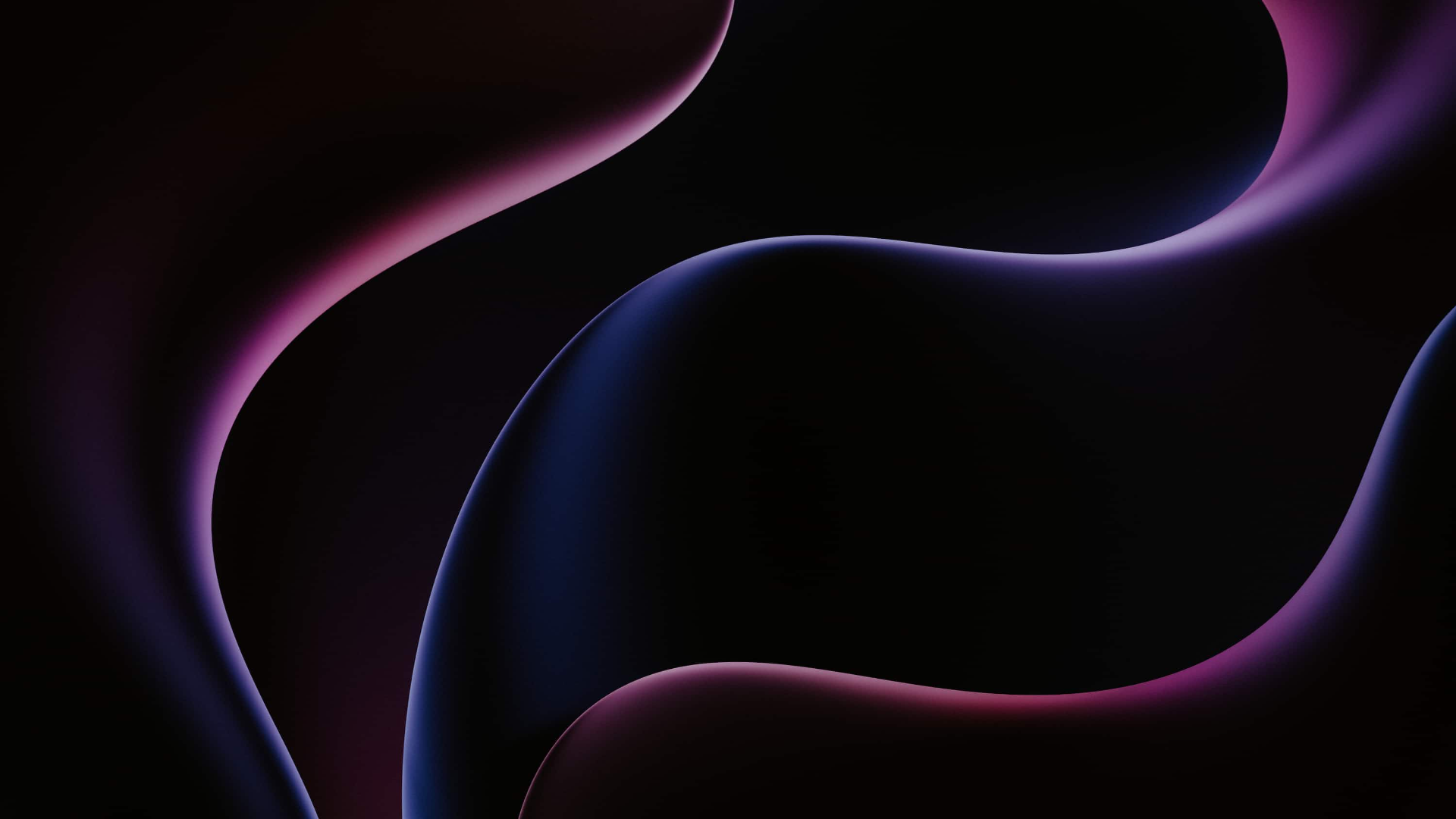 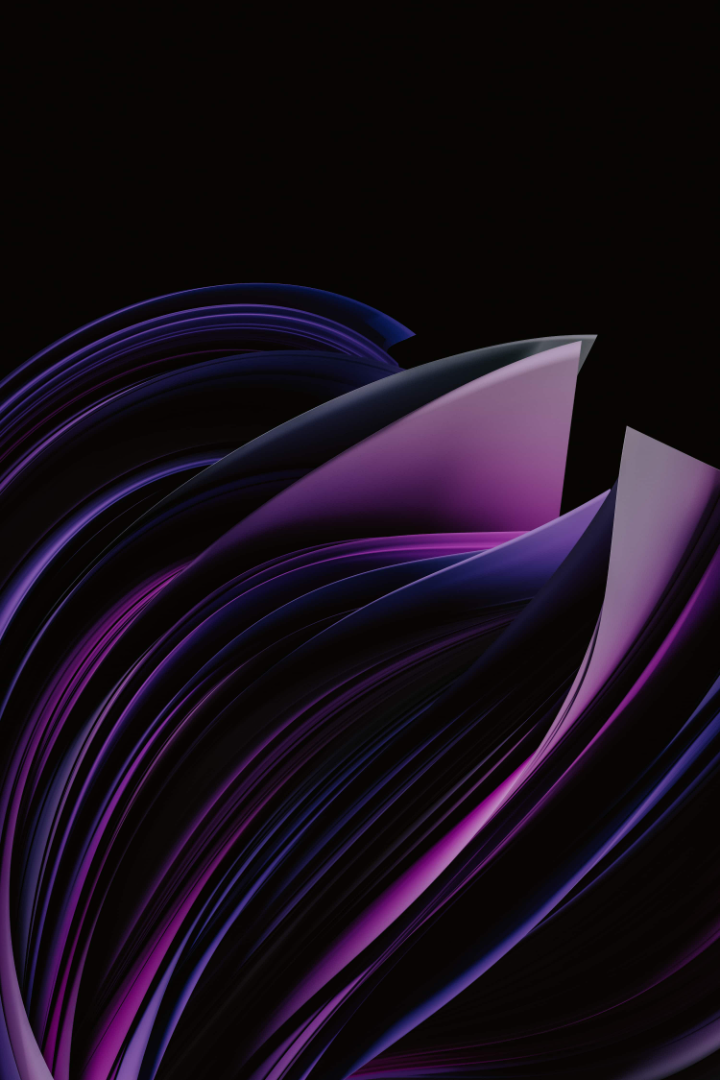 Active Listening for Managers
Gain valuable insights by practicing active listening techniques. Develop your ability to empathize, ask effective questions, and provide constructive feedback. Strengthen your relationships with team members and make informed decisions.
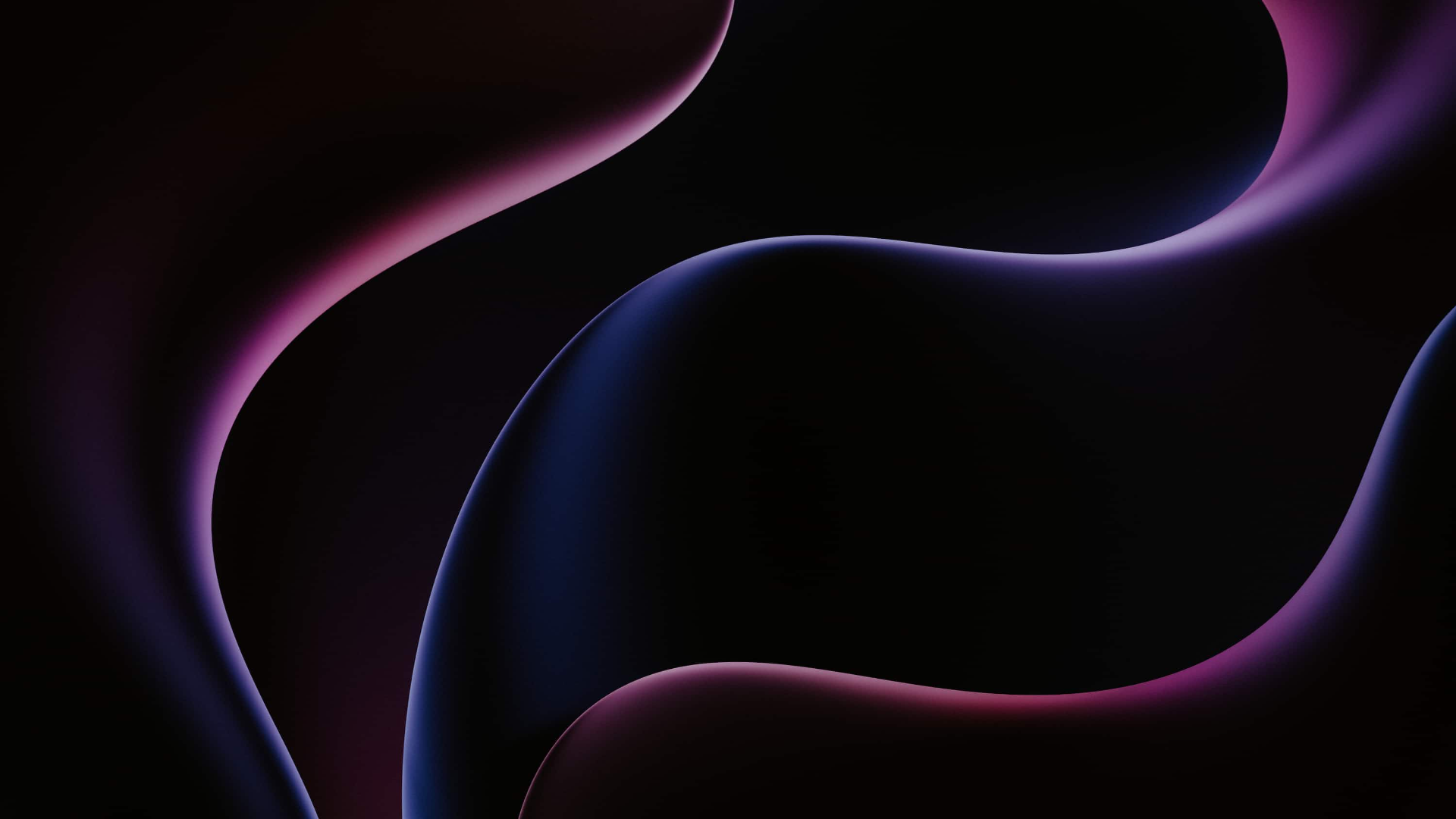 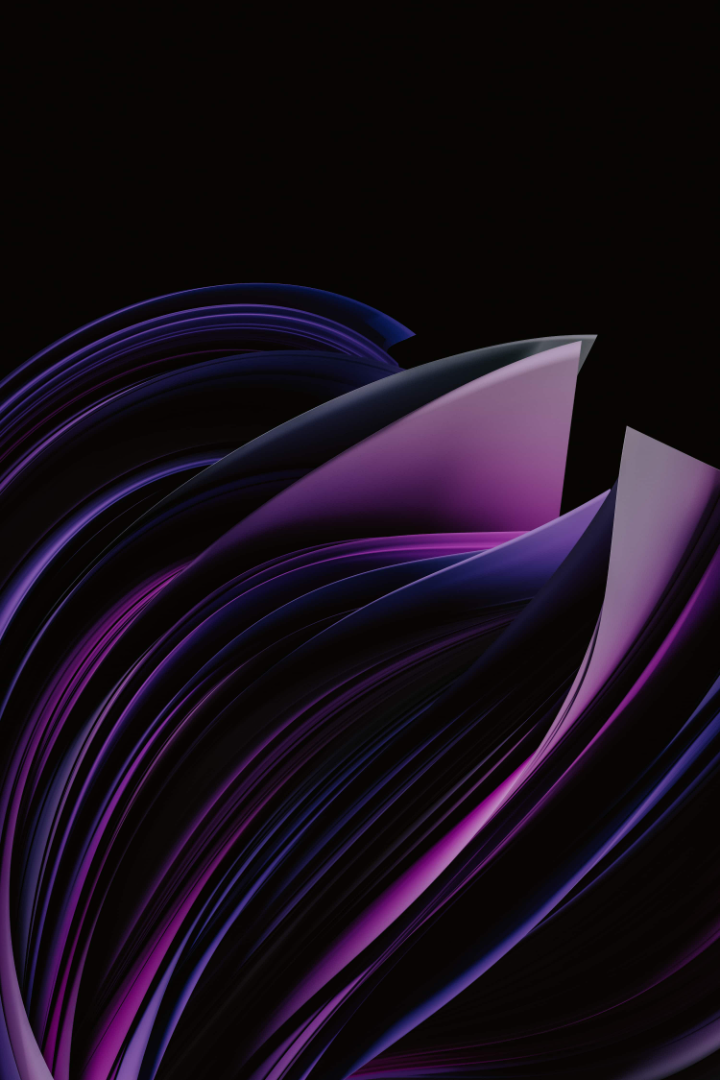 Unlocking the Power of Nonverbal Communication
Understand the impact of body language, facial expressions, and gestures. Learn to communicate confidence, build trust, and establish rapport. Discover how to adapt your nonverbal cues to different cultural contexts.
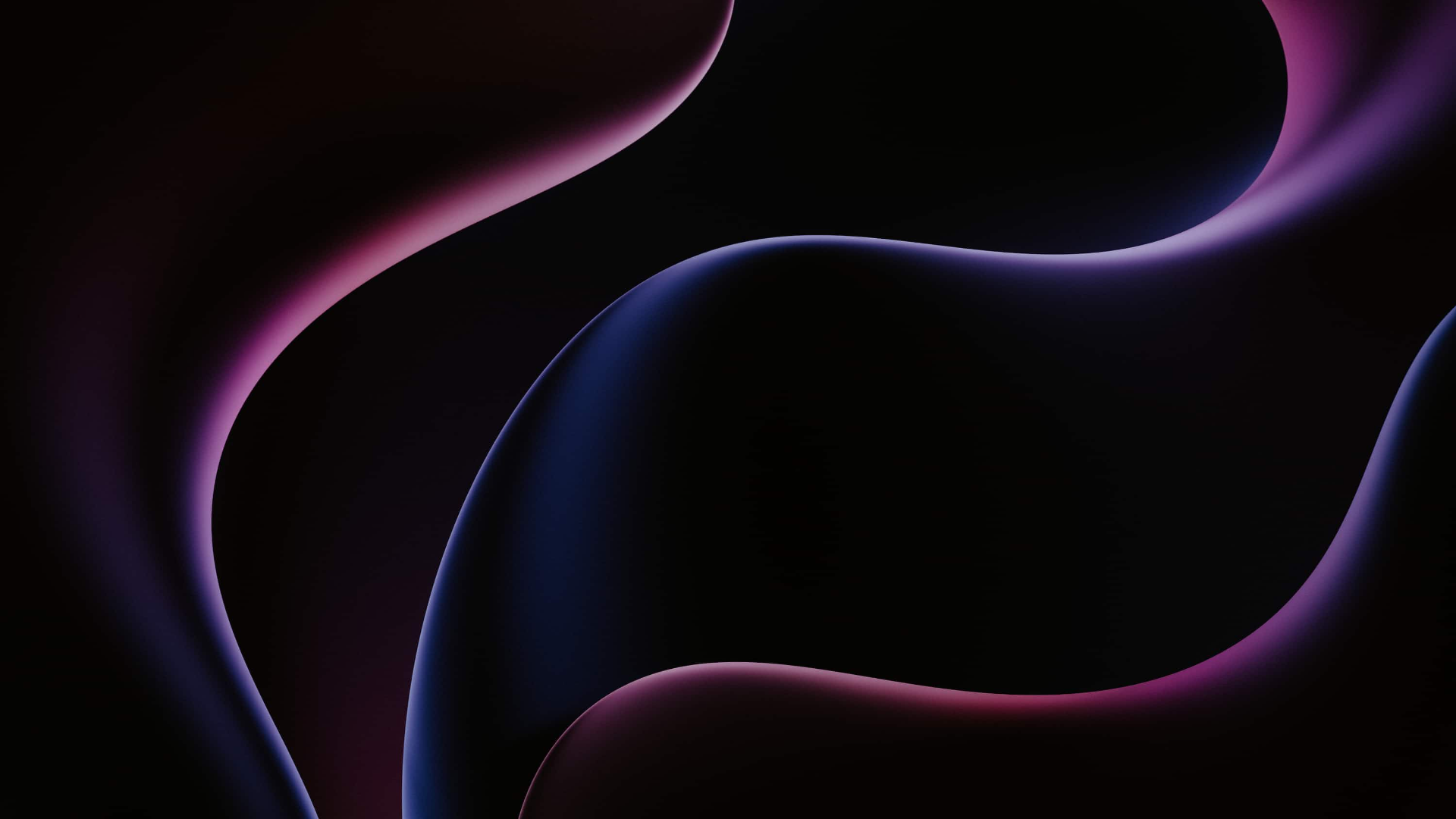 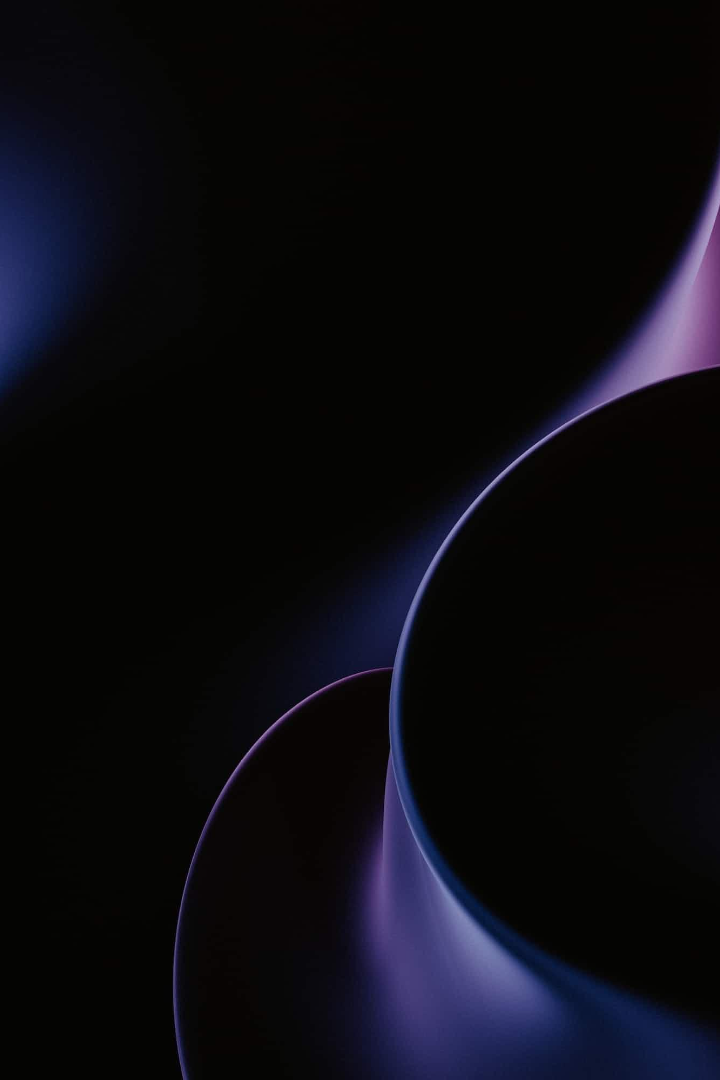 Effective Written Communication
Enhance your written communication skills to deliver clear and concise messages. Develop your ability to craft persuasive emails, reports, and presentations. Learn how to tailor your writing style to different audiences and achieve your desired outcomes.
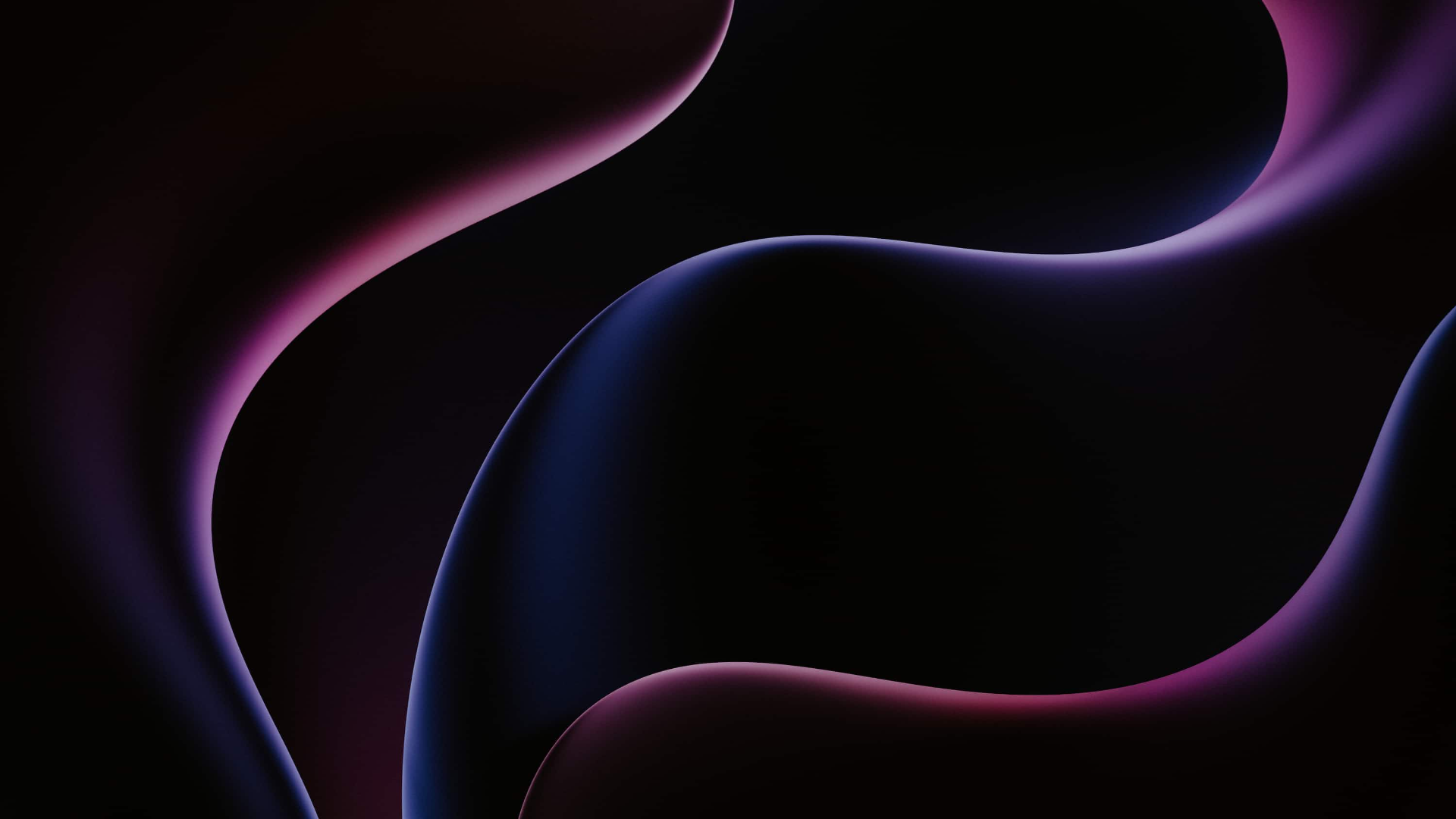 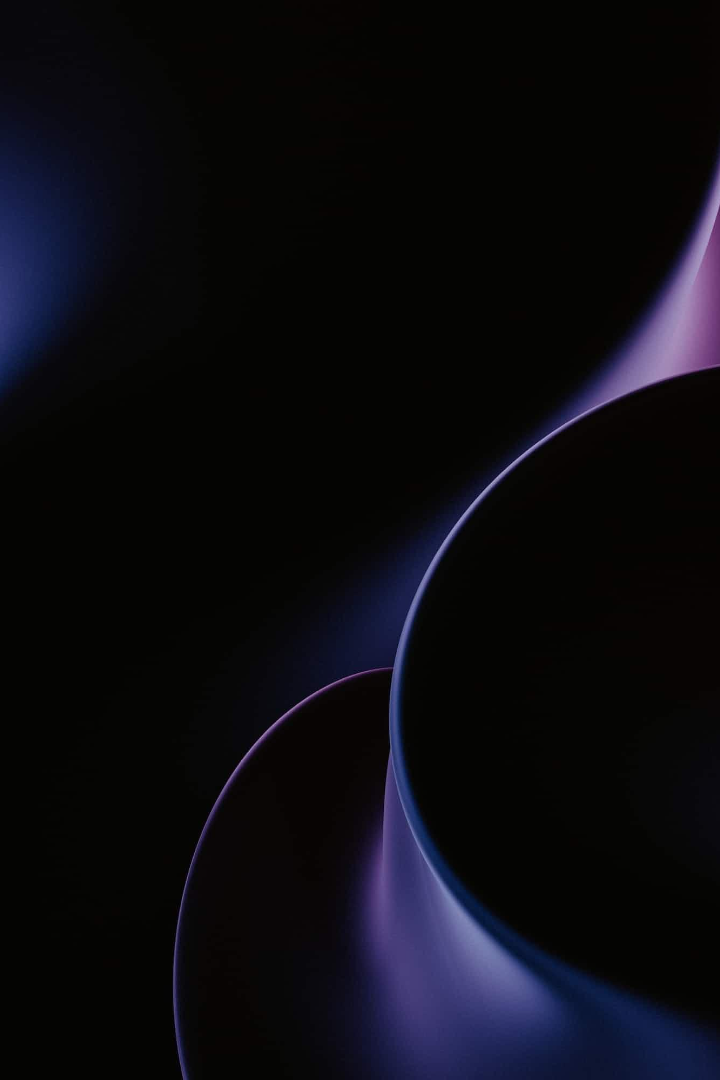 Conclusion: Elevate Your Managerial Communication
In conclusion, mastering advanced communication skills is essential for managers to lead with confidence, establish strong connections, and drive organizational success. Start your journey today and unlock your full leadership potential.